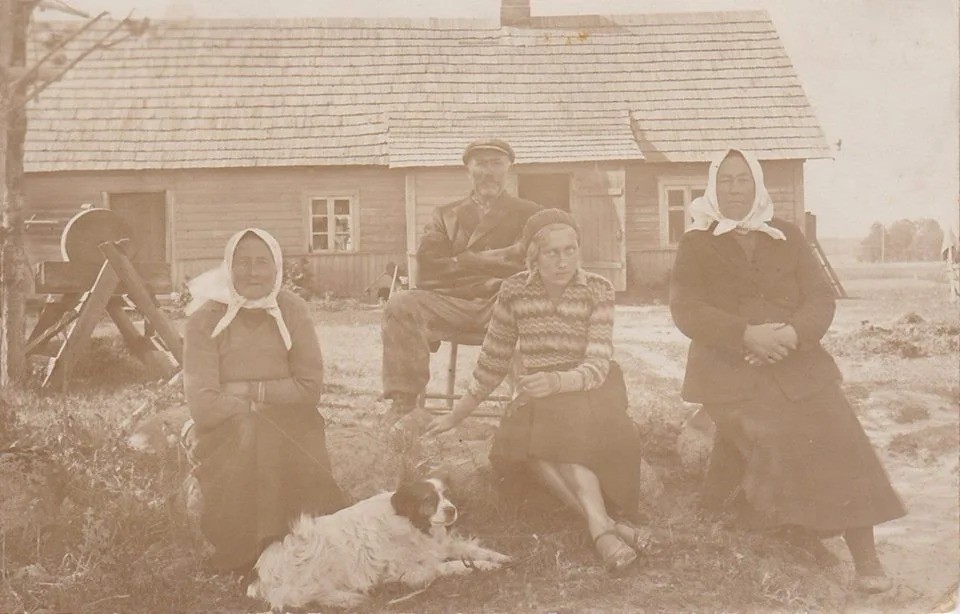 AUGUSTI, LIU KÜLA, PÄRNUMAA
Augusti, Liu küla, Pärnumaa
Tõstamaa kihelkond (Pootsi, Seli,
 	Seliste vald)
Audru vald/osavald
Pärnu linn

Esmane kasutuselevõtt 1929. a
80,3 m2        114,4 m2
Rõhtpalk + karkass
5 kõrvalhoonet
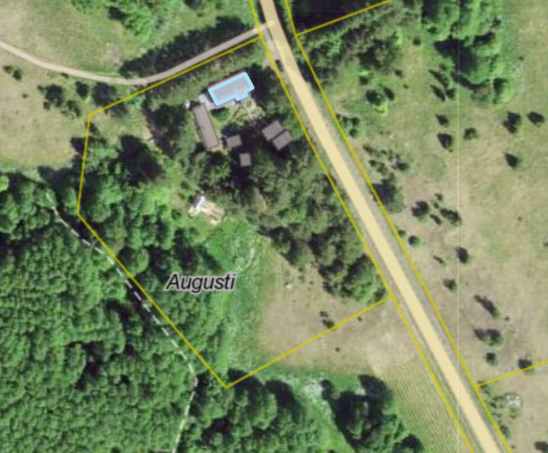 2017
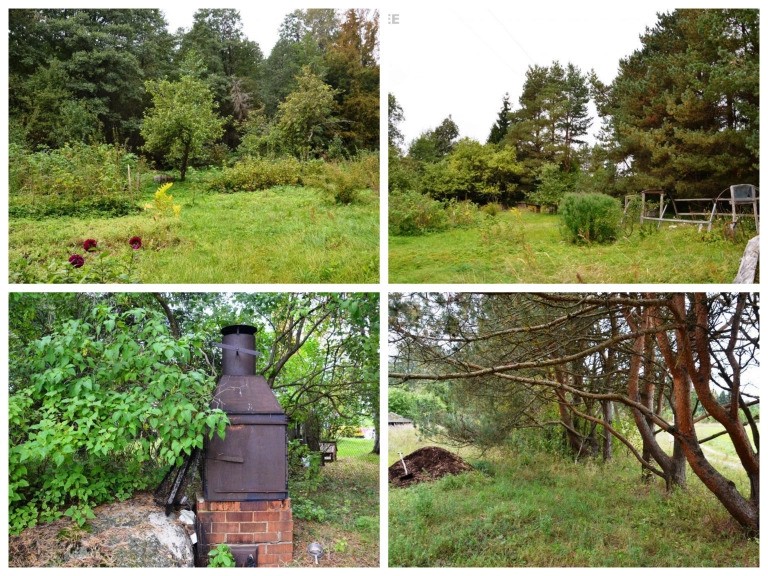 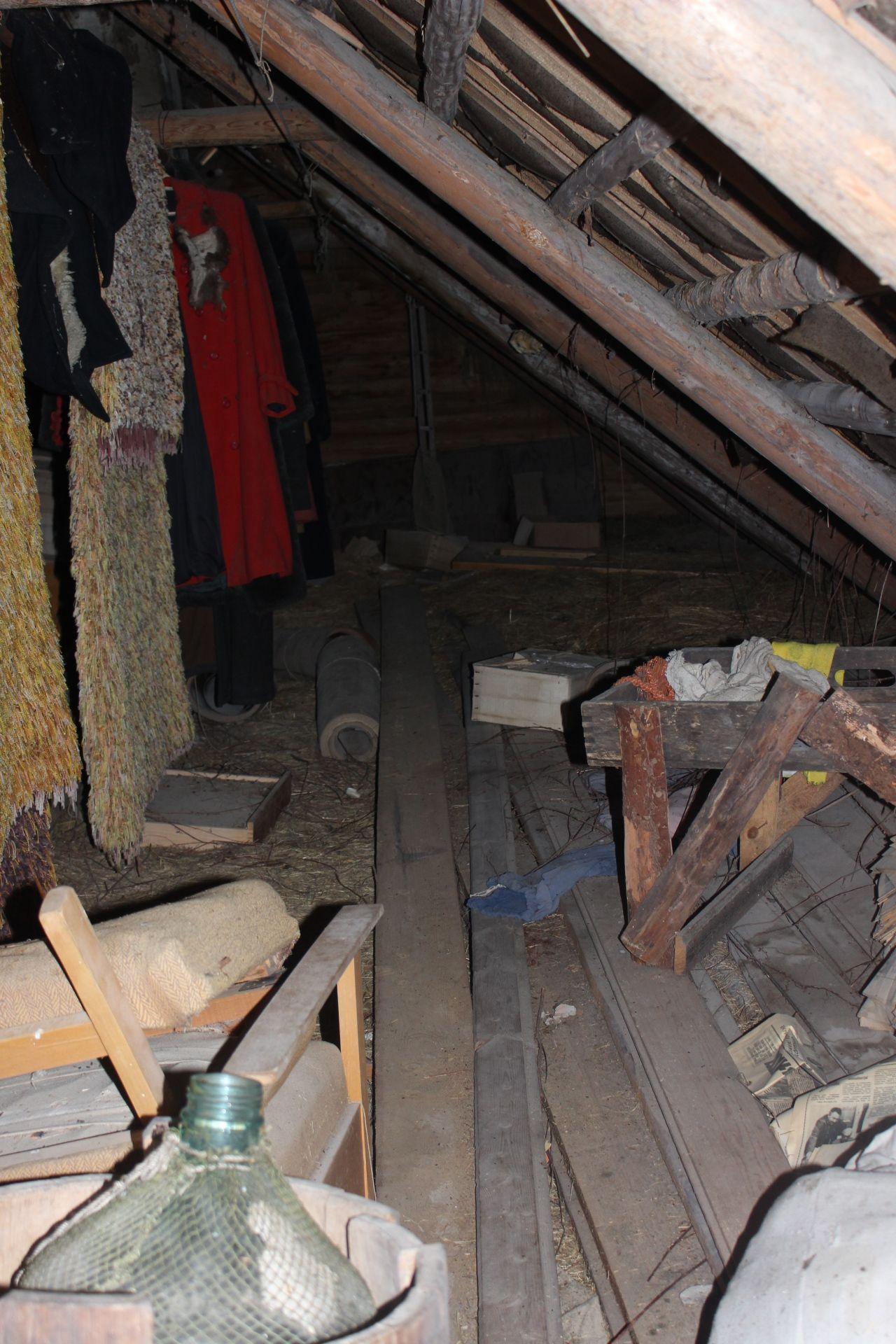 Mädanev sein ja palju soga
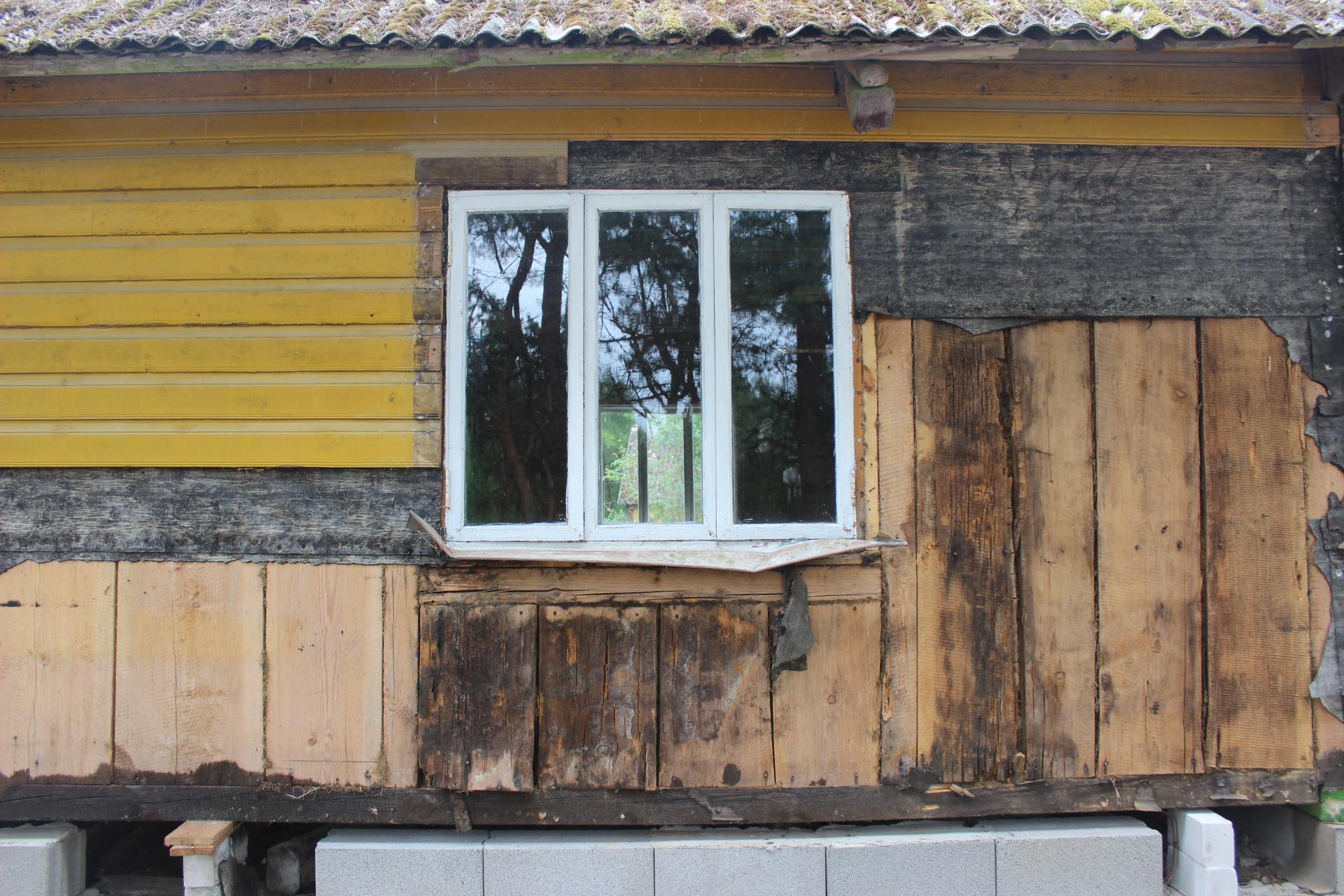 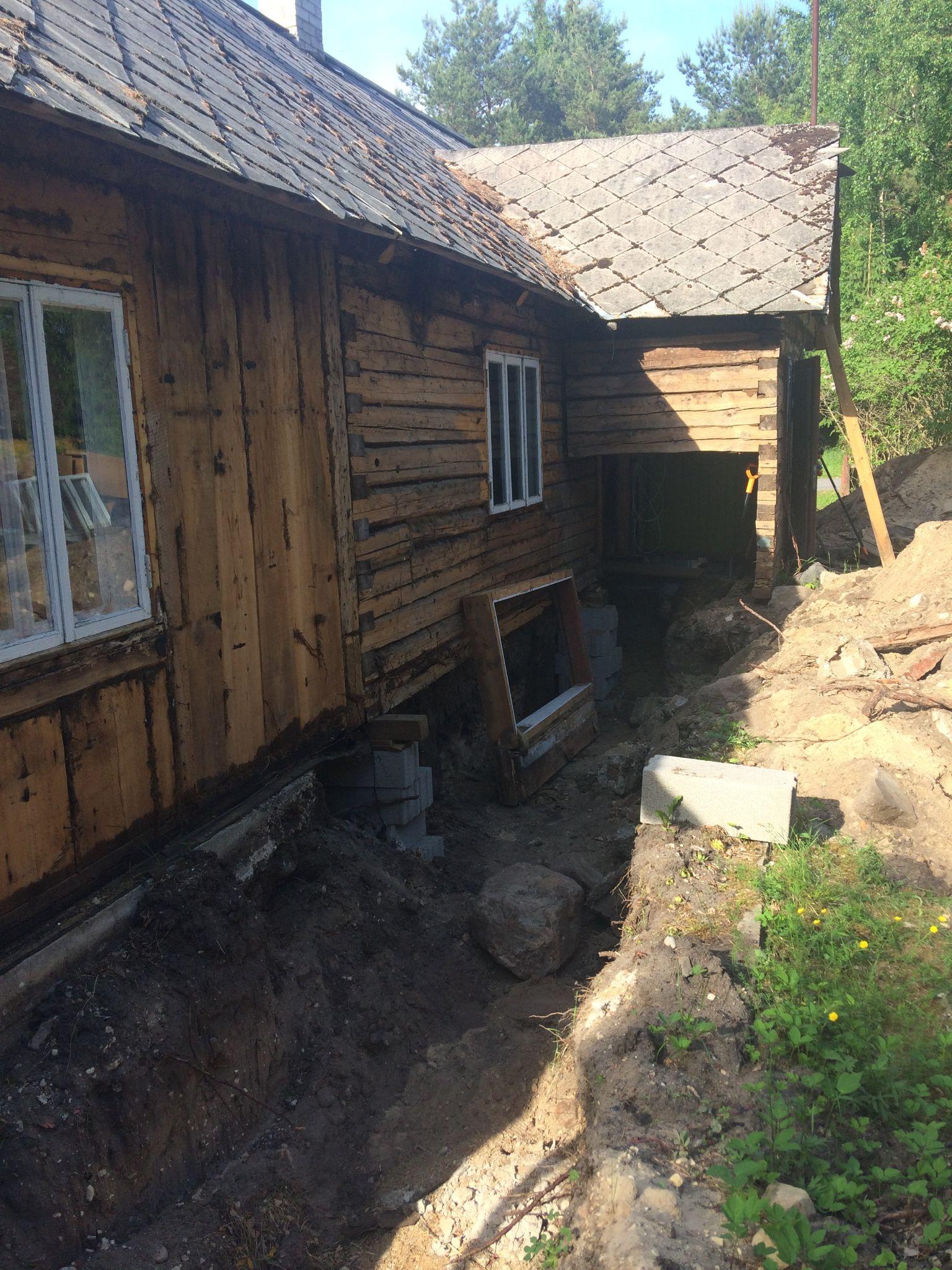 Sipelgate invasioon
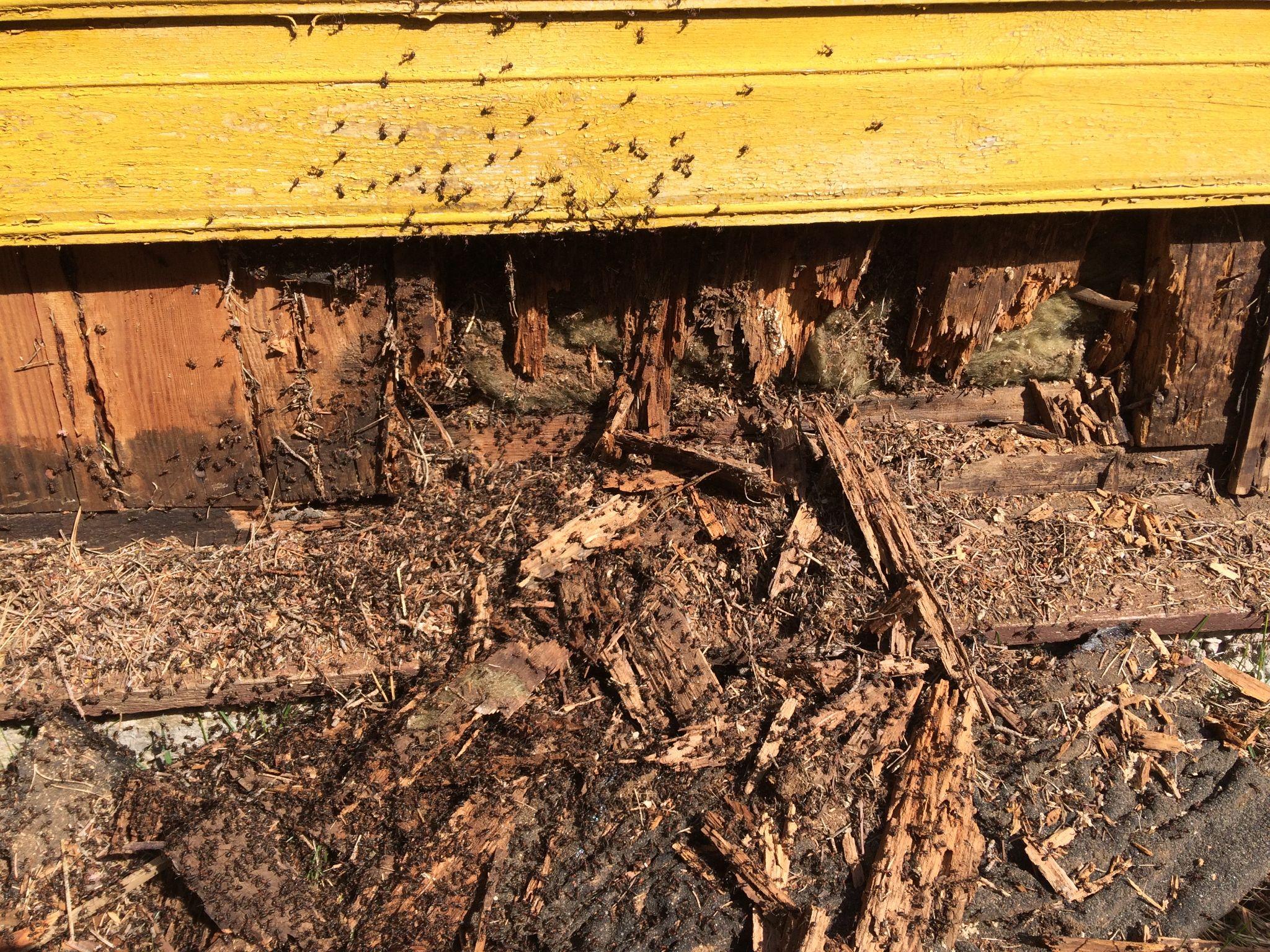 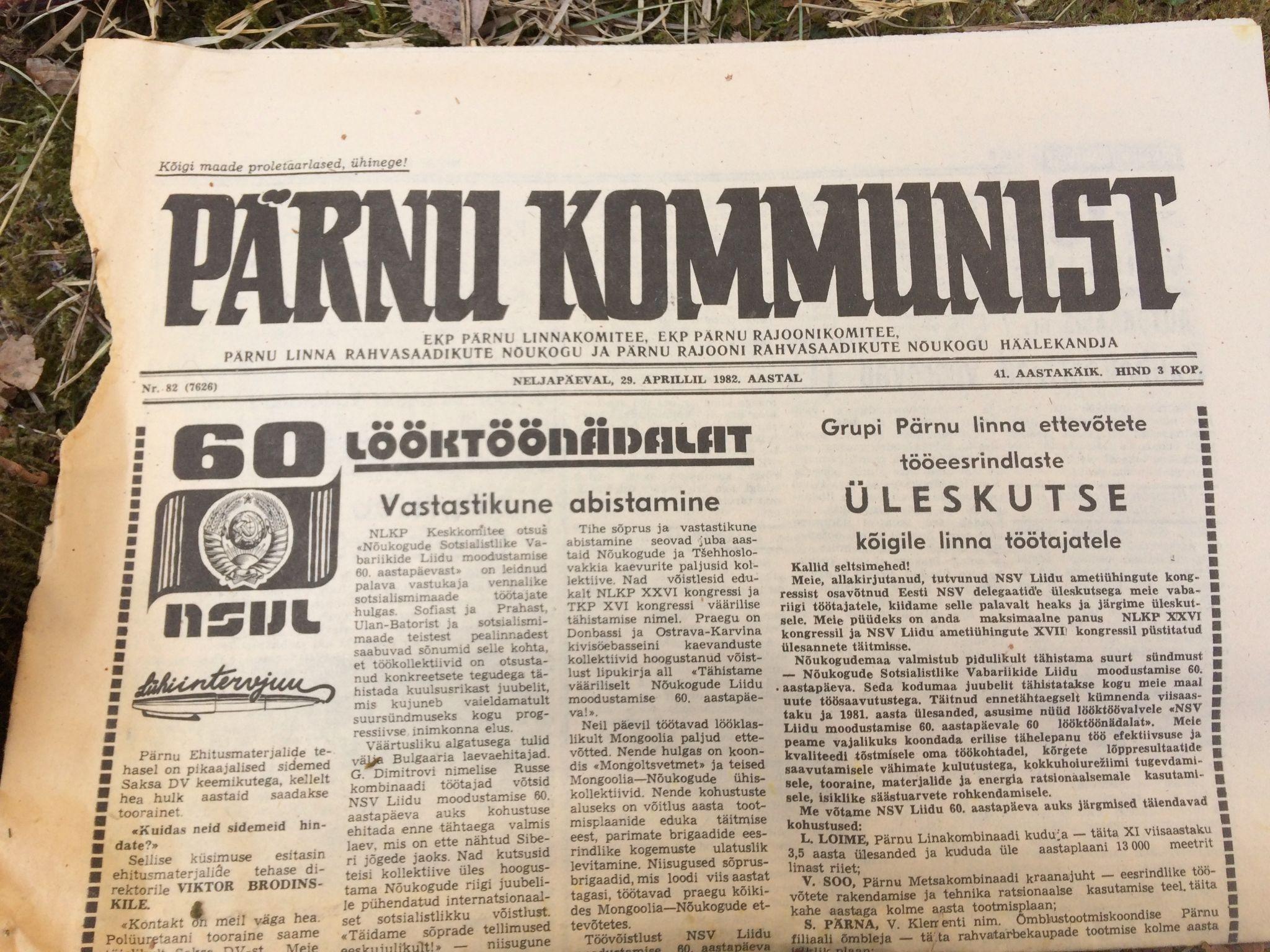 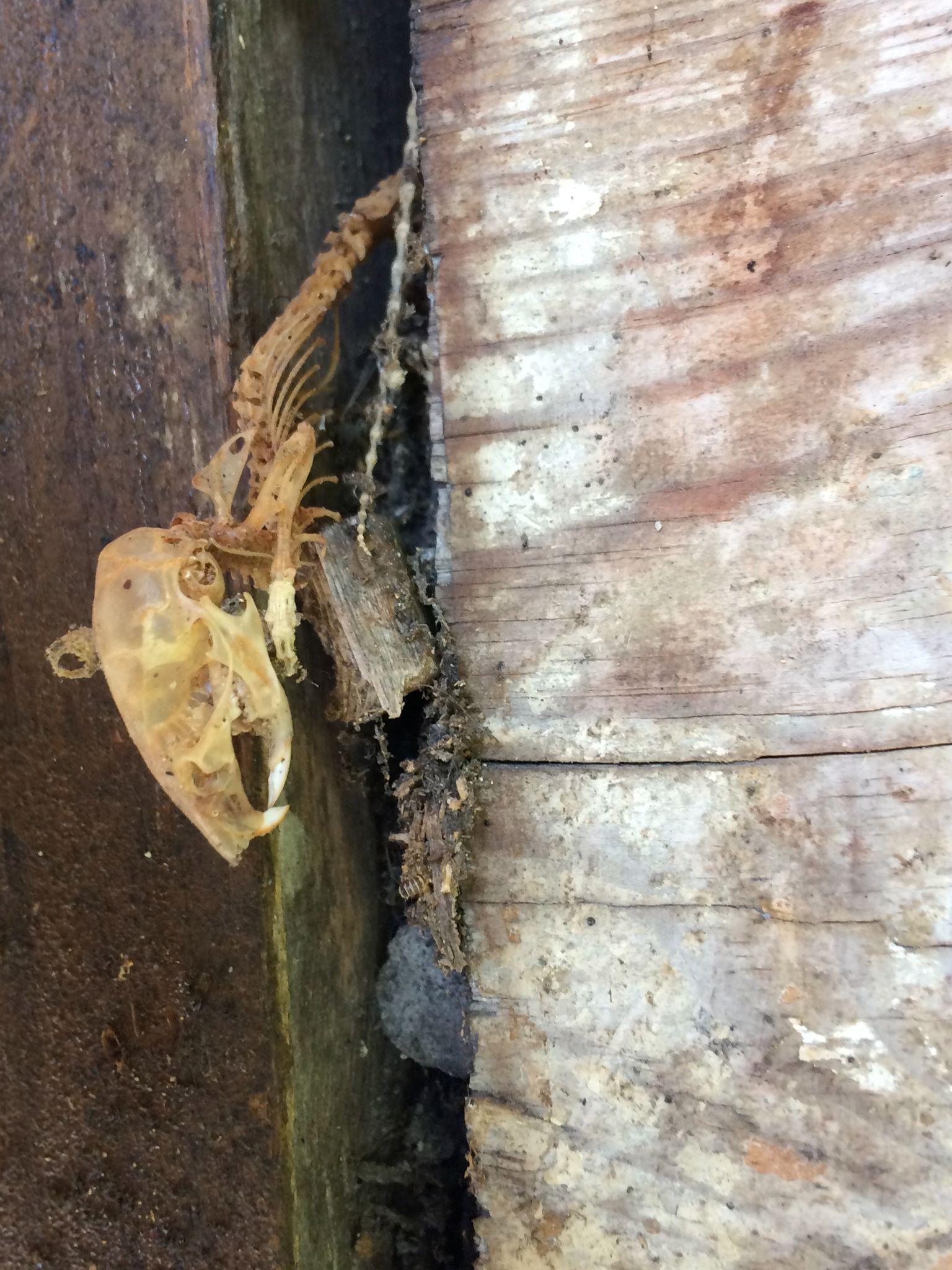 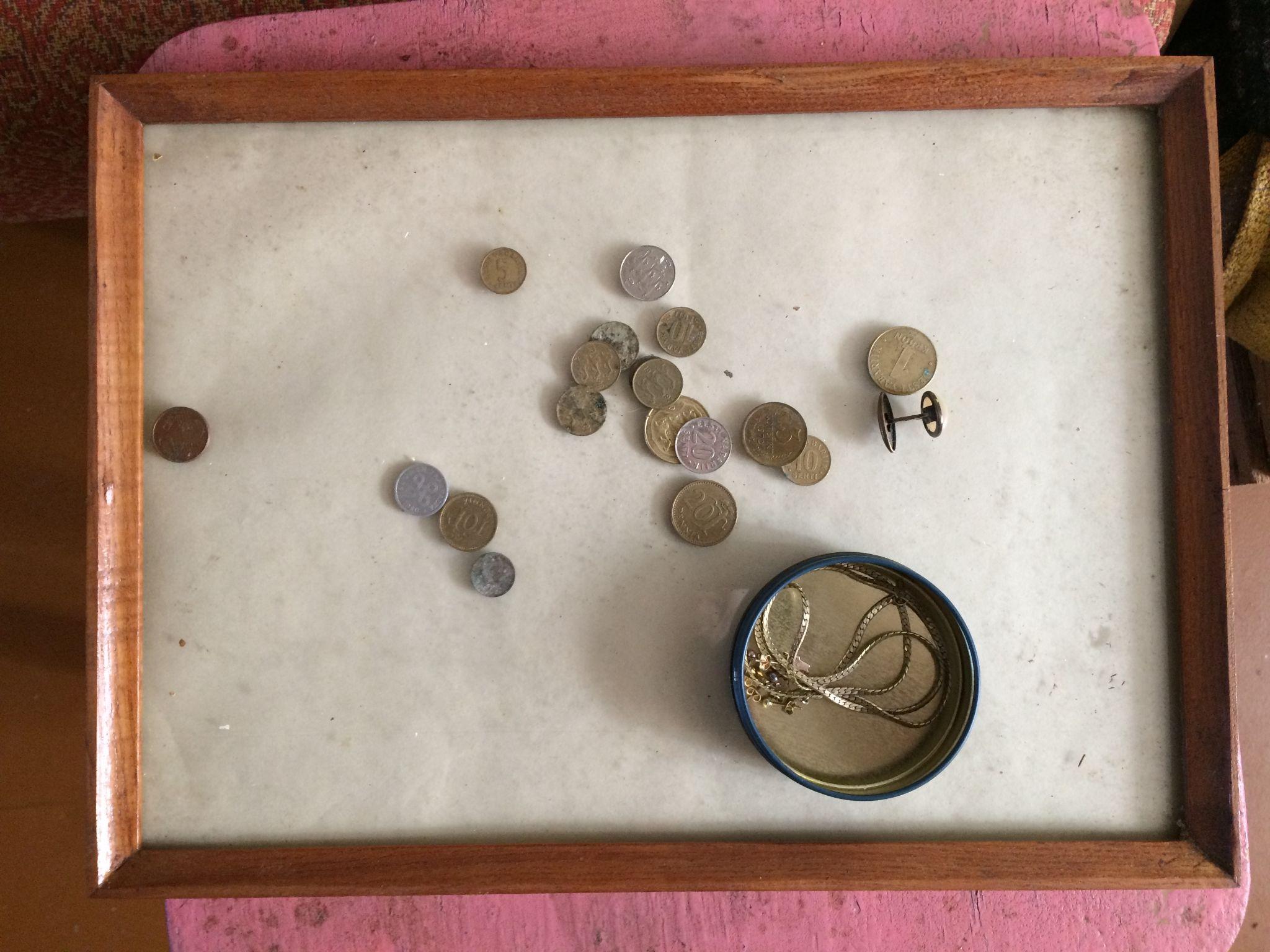 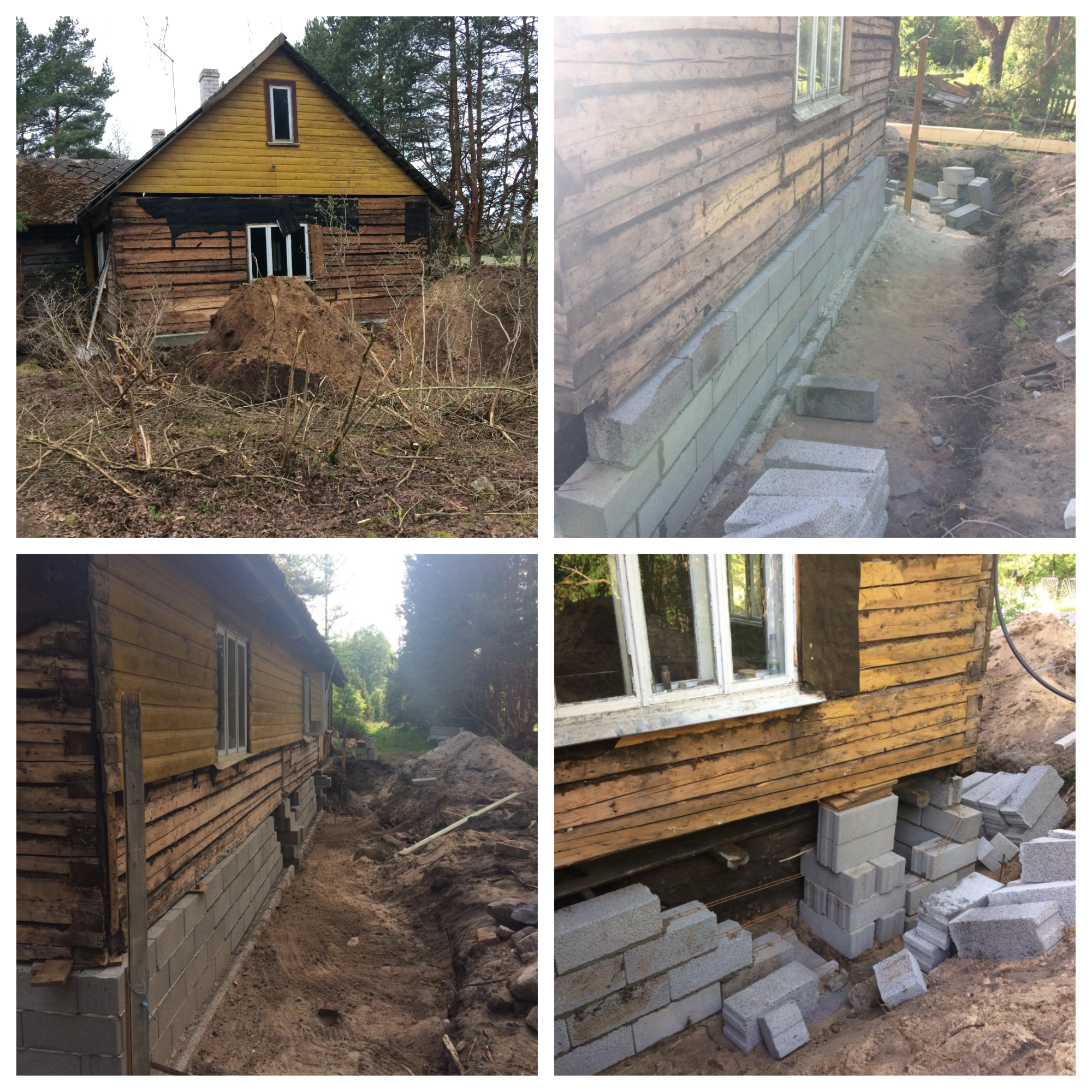 2017
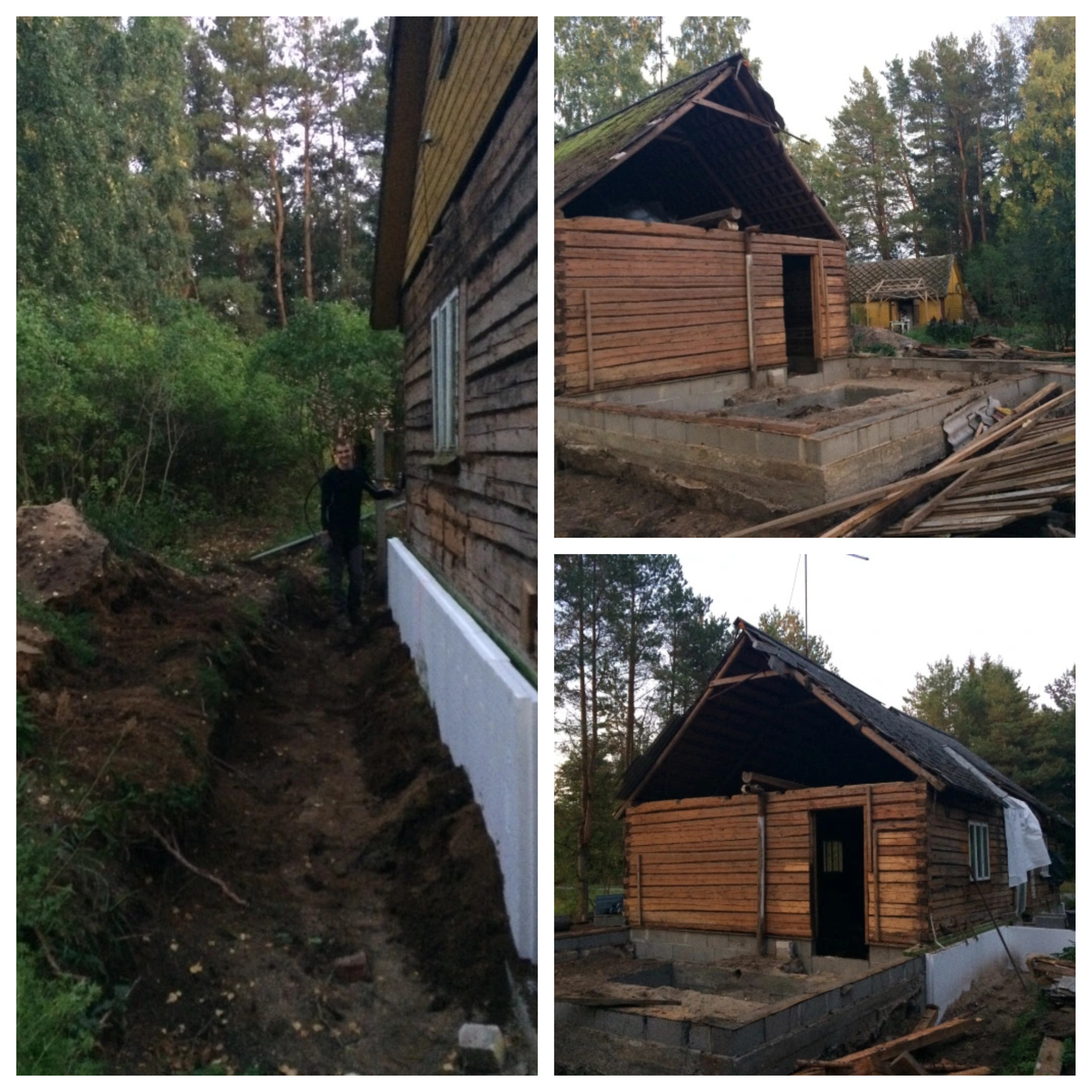 25.09.2017
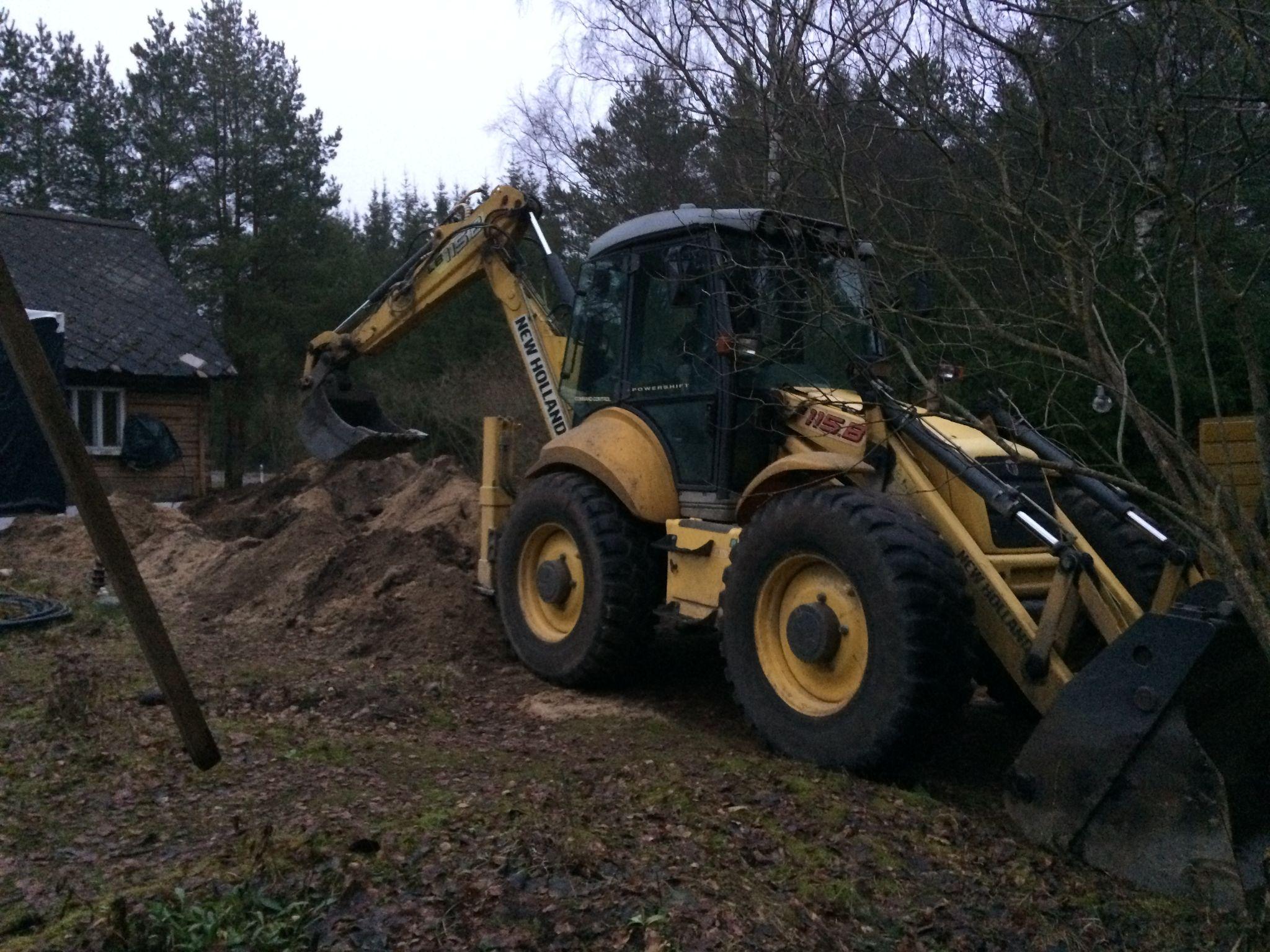 2018
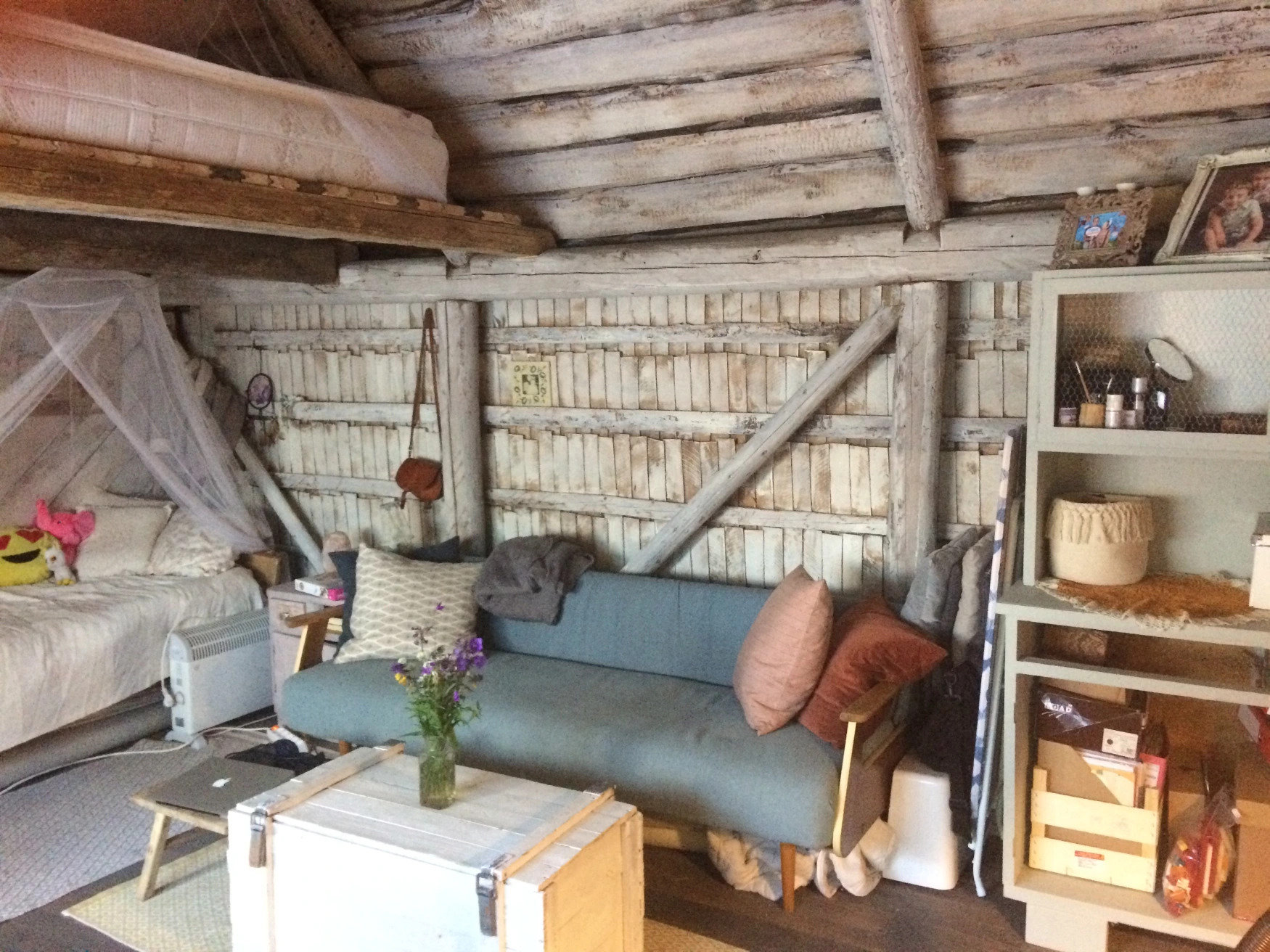 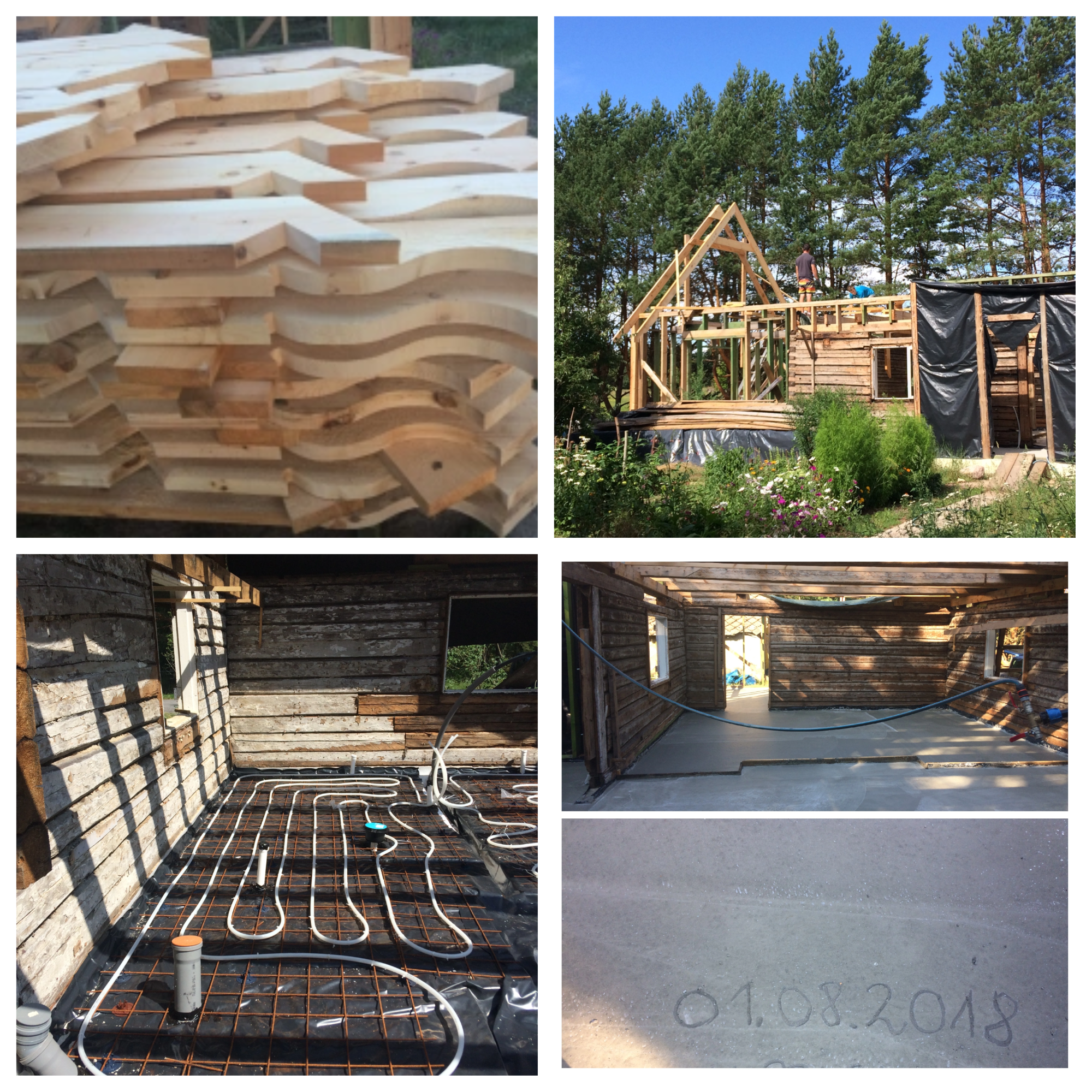 2018
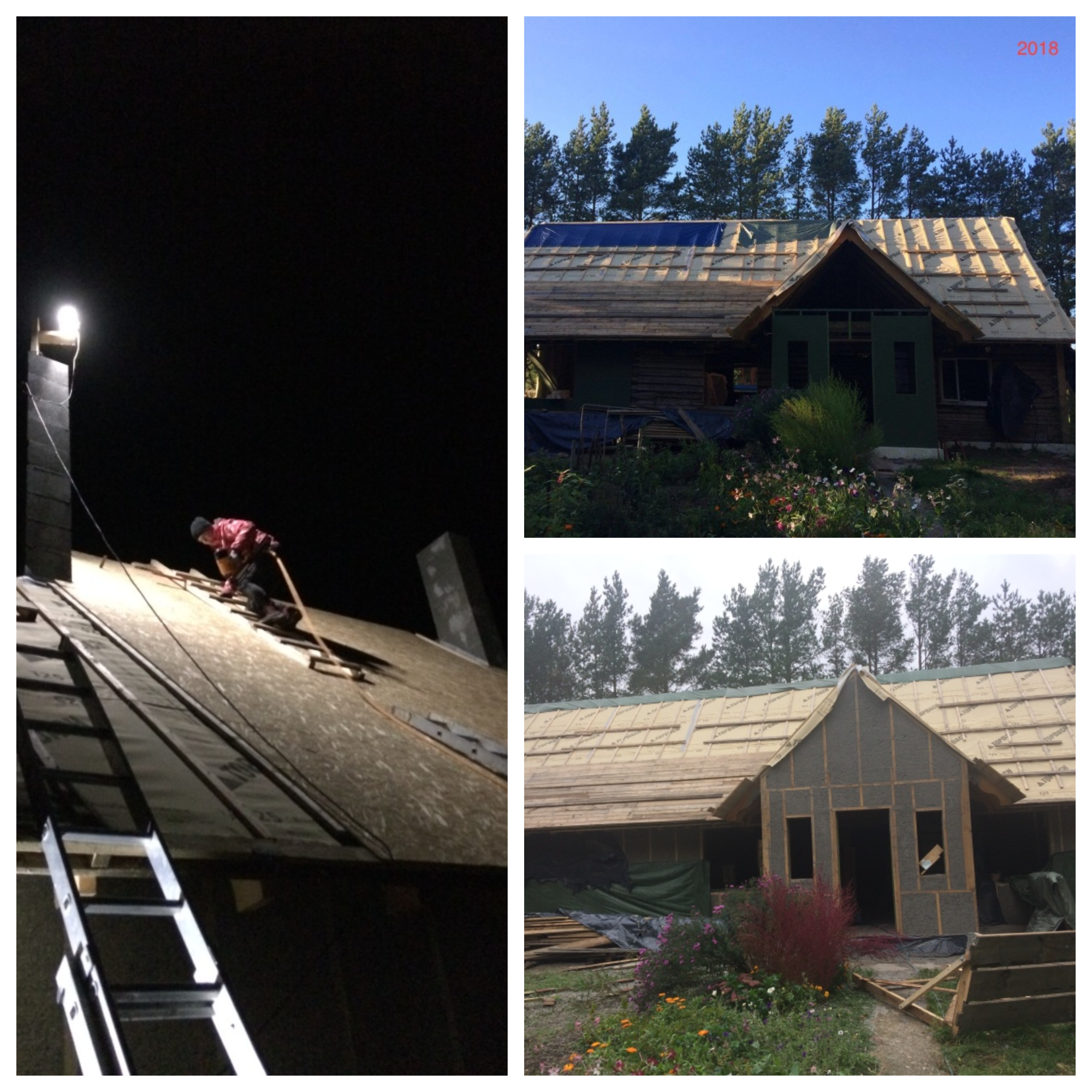 2018
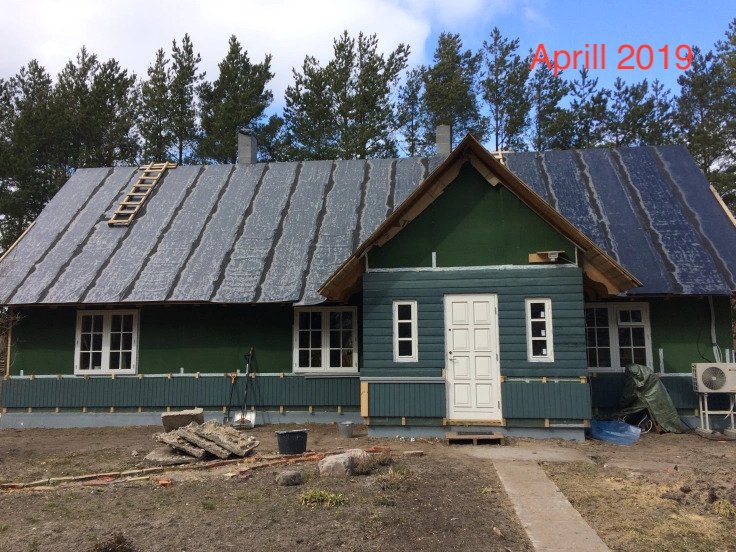 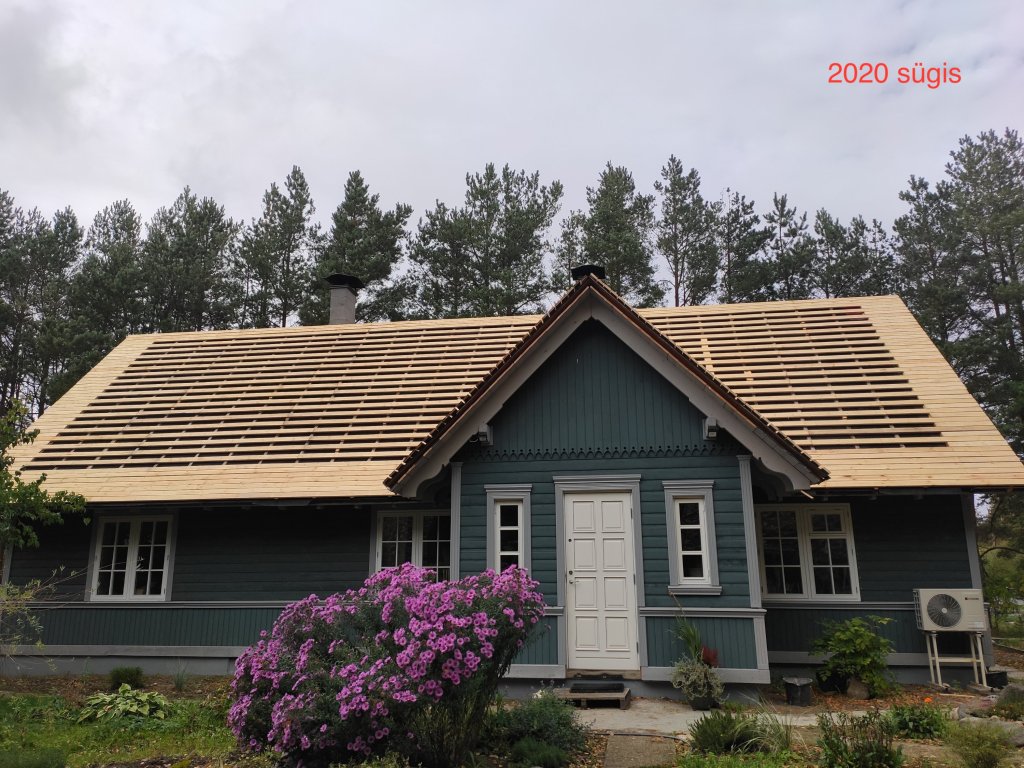 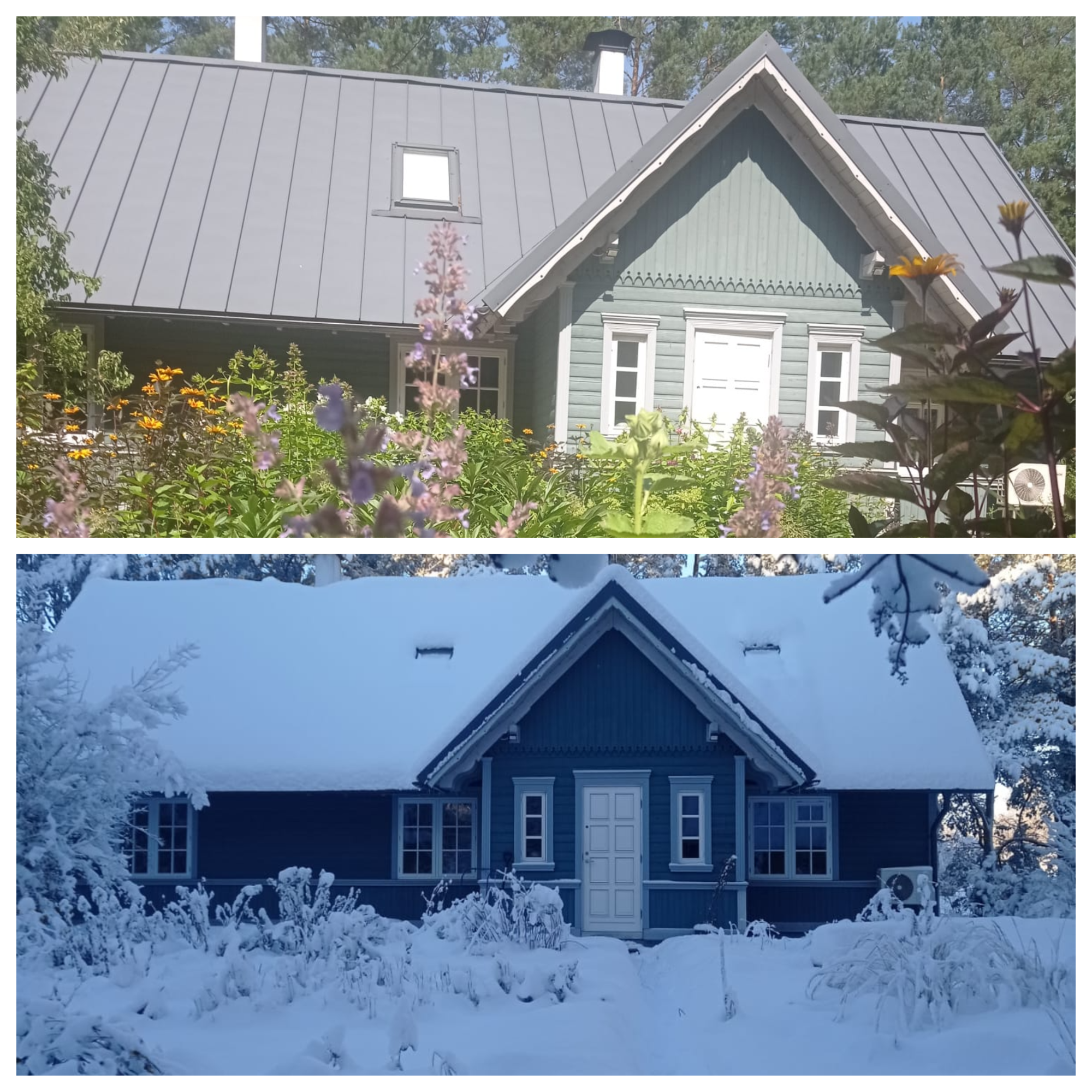 14.03.2023
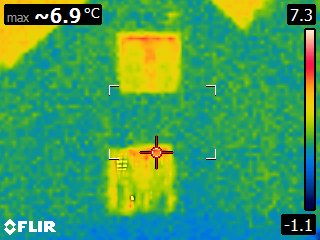 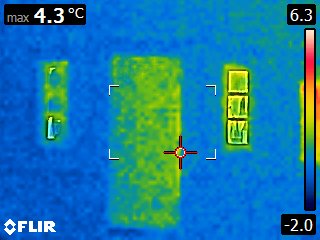 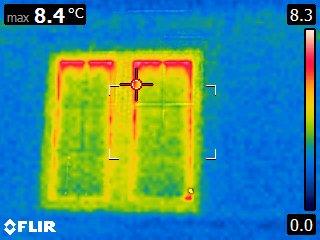 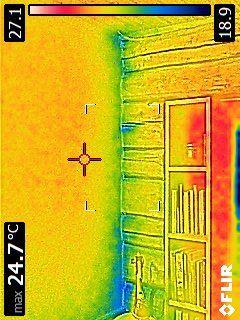 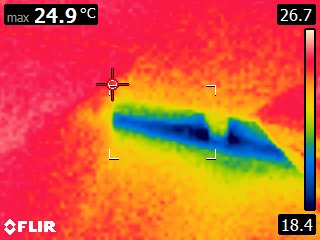 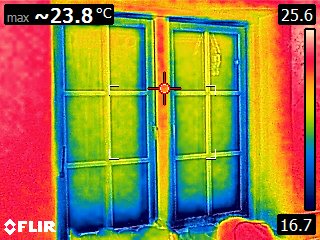 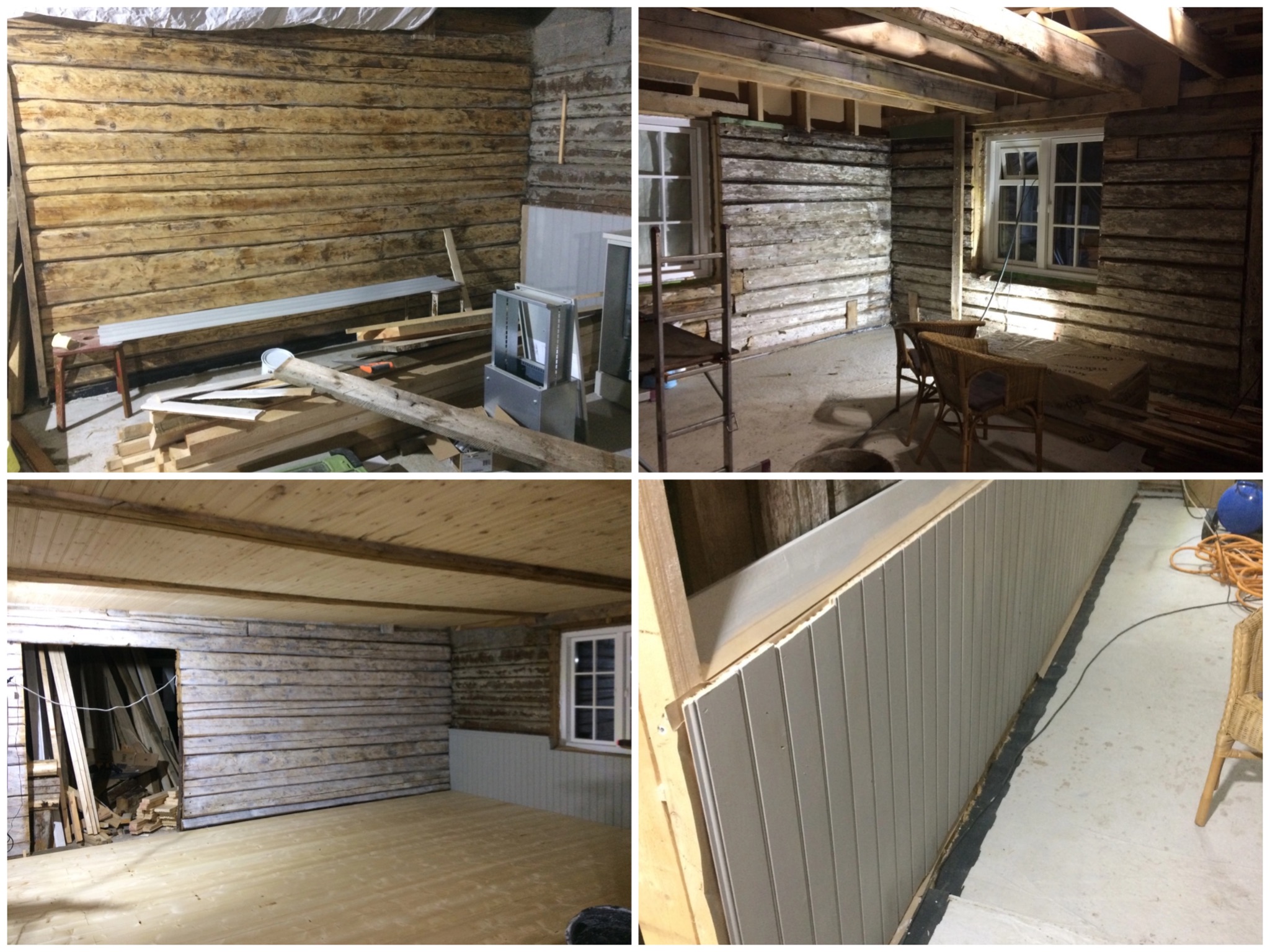 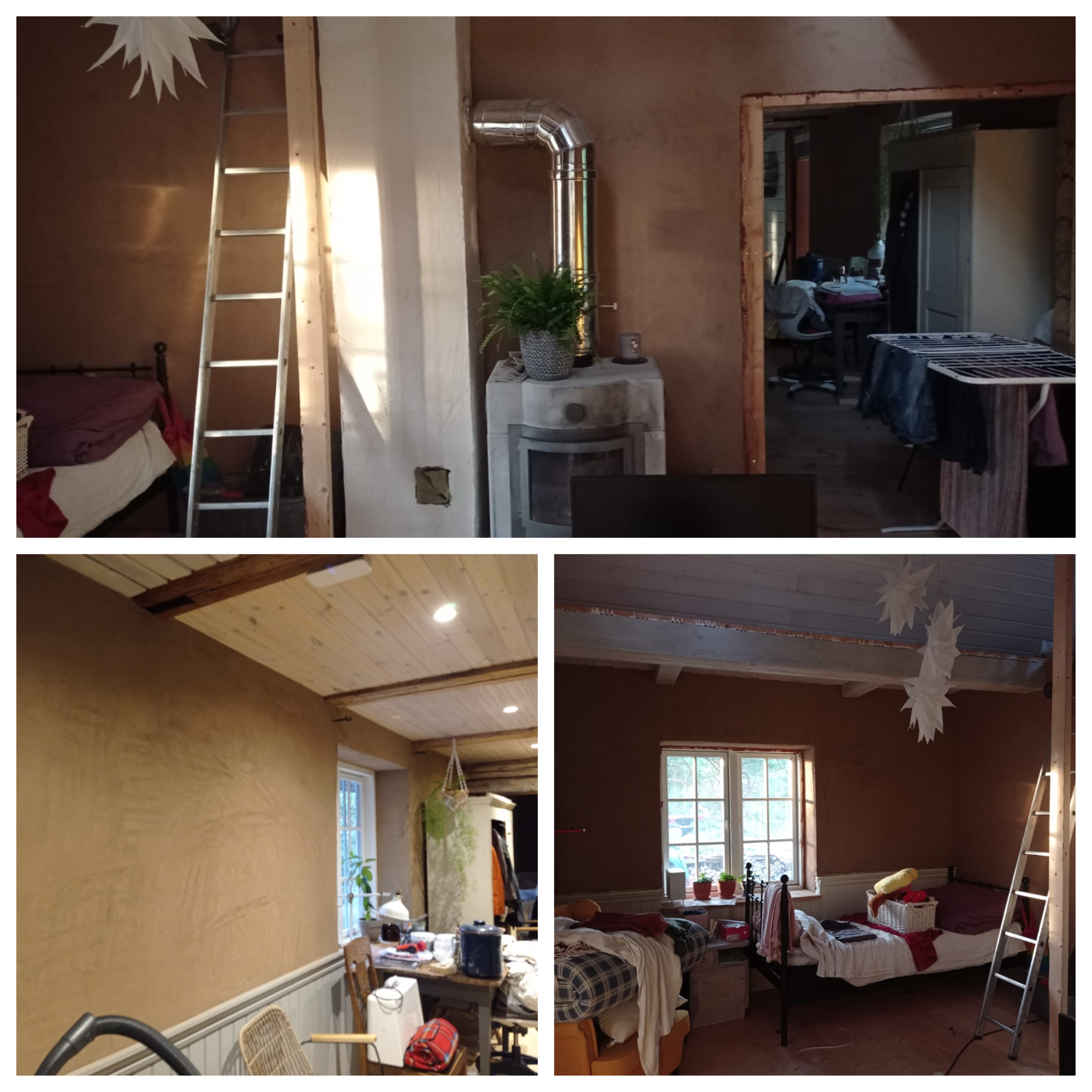 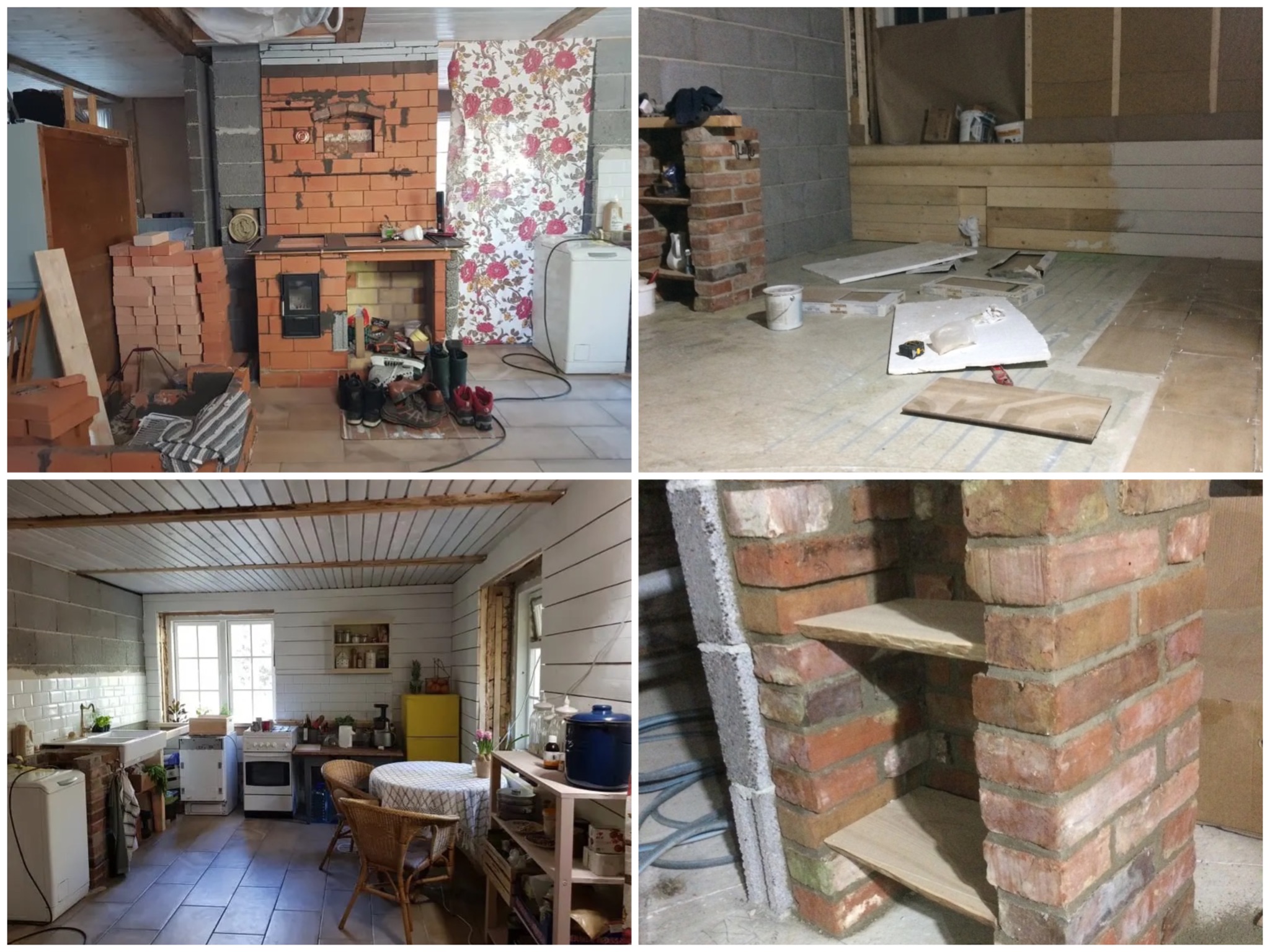 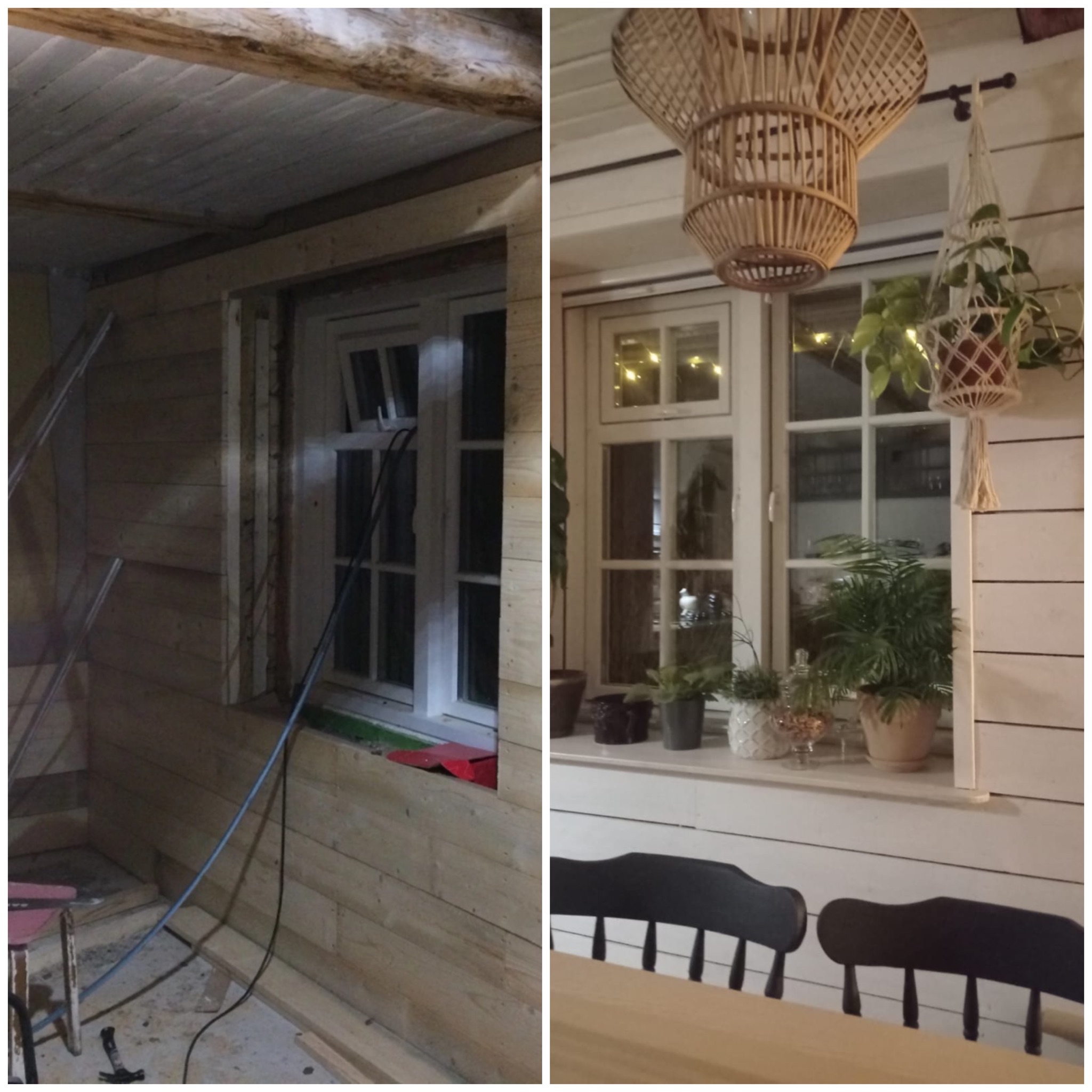 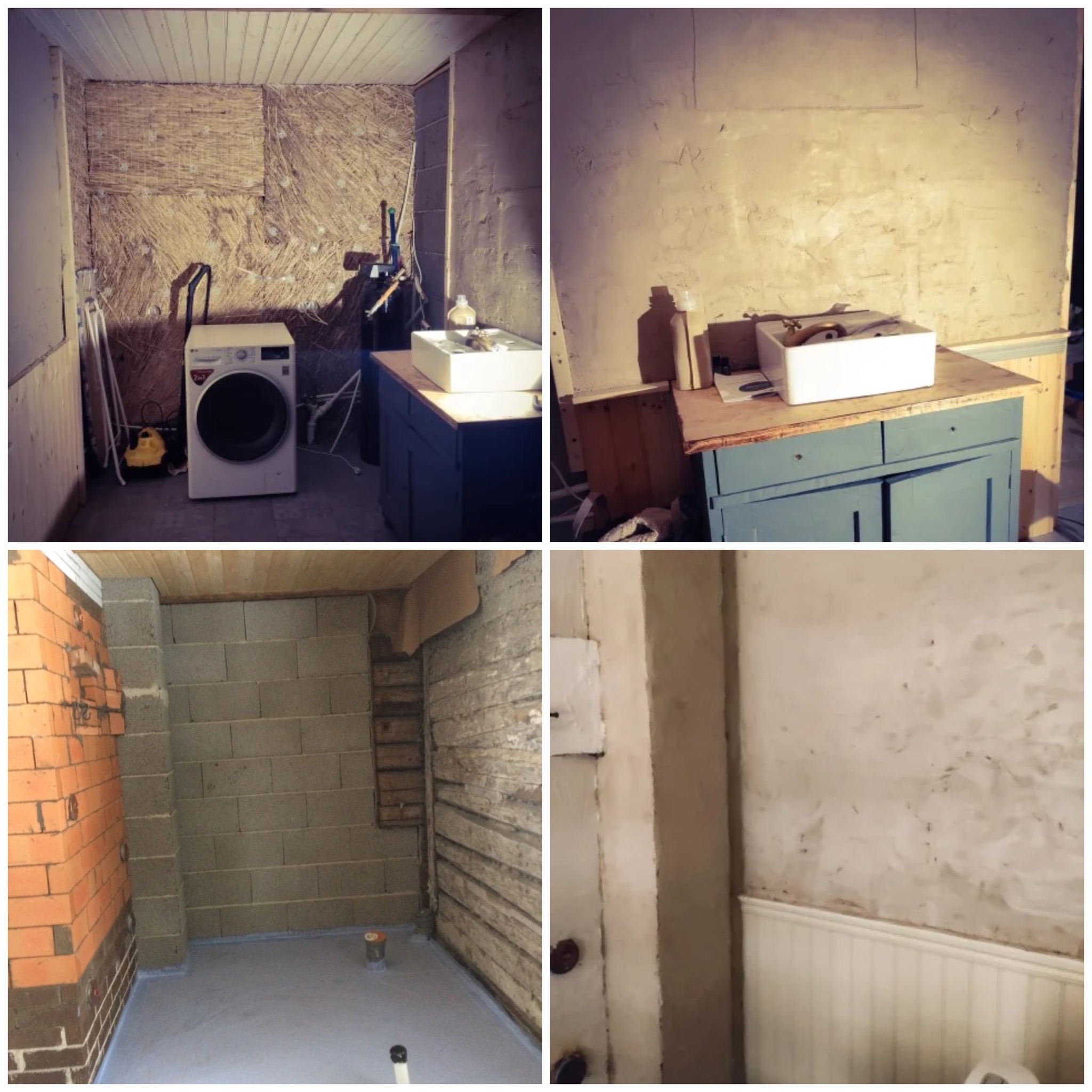 Vannituba
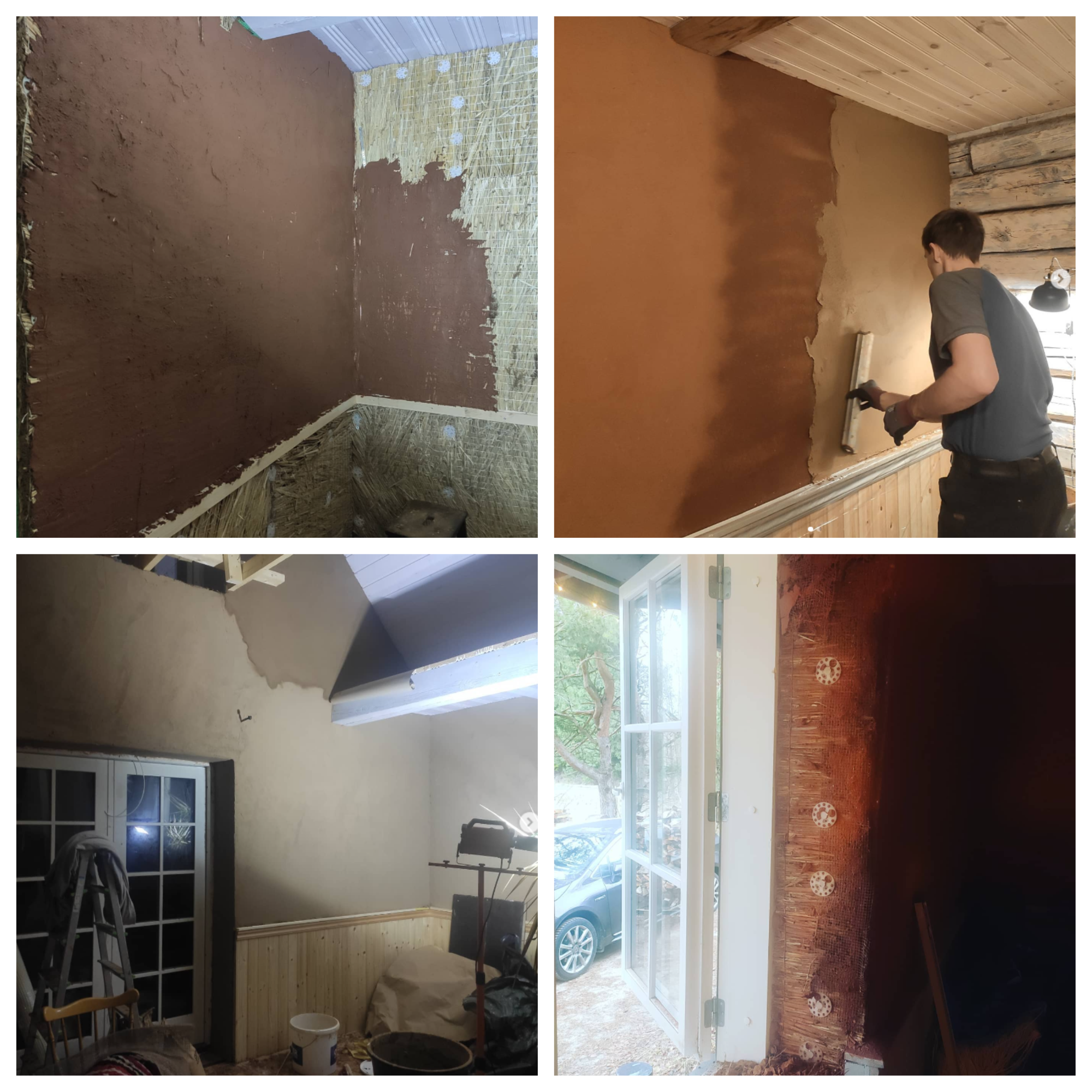 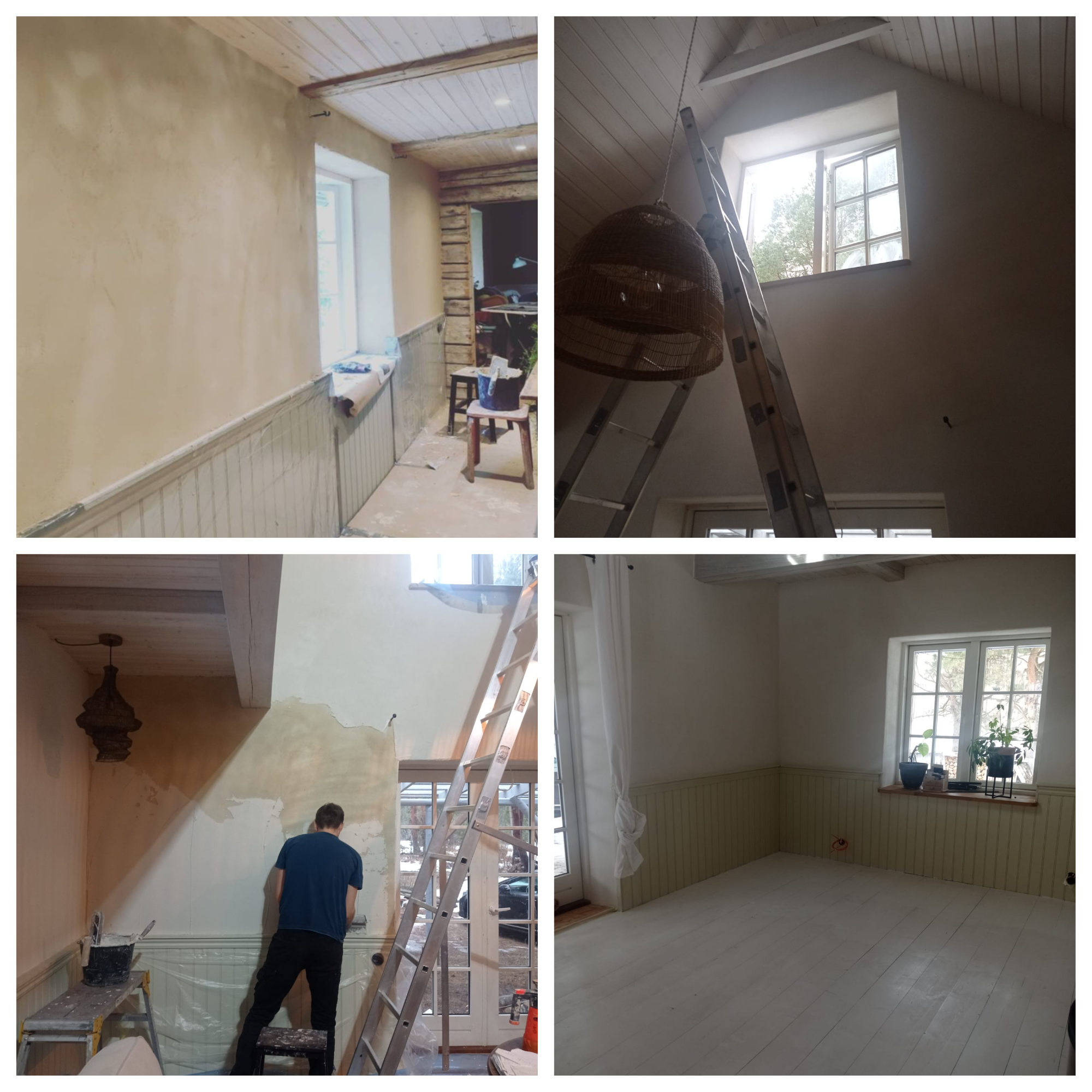 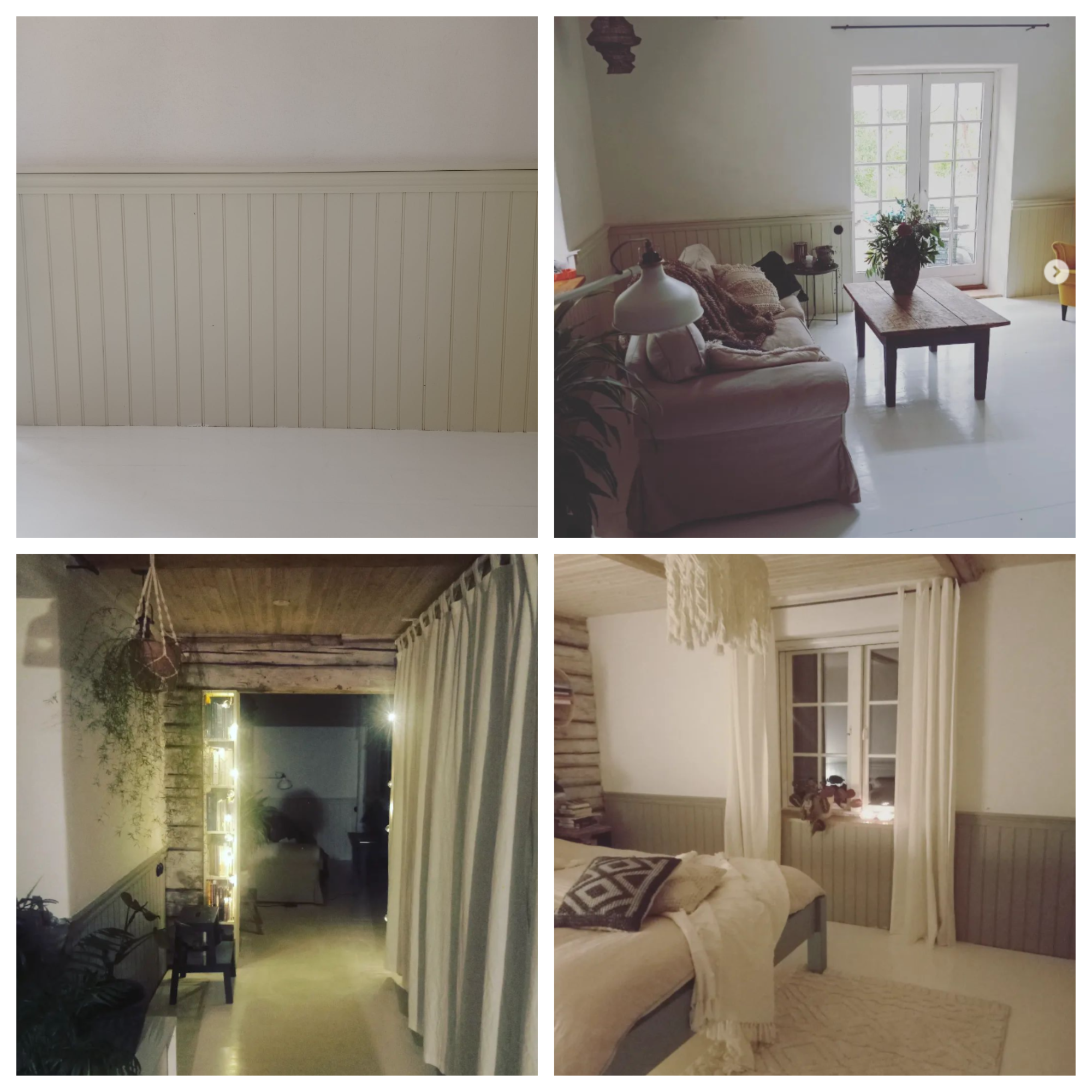 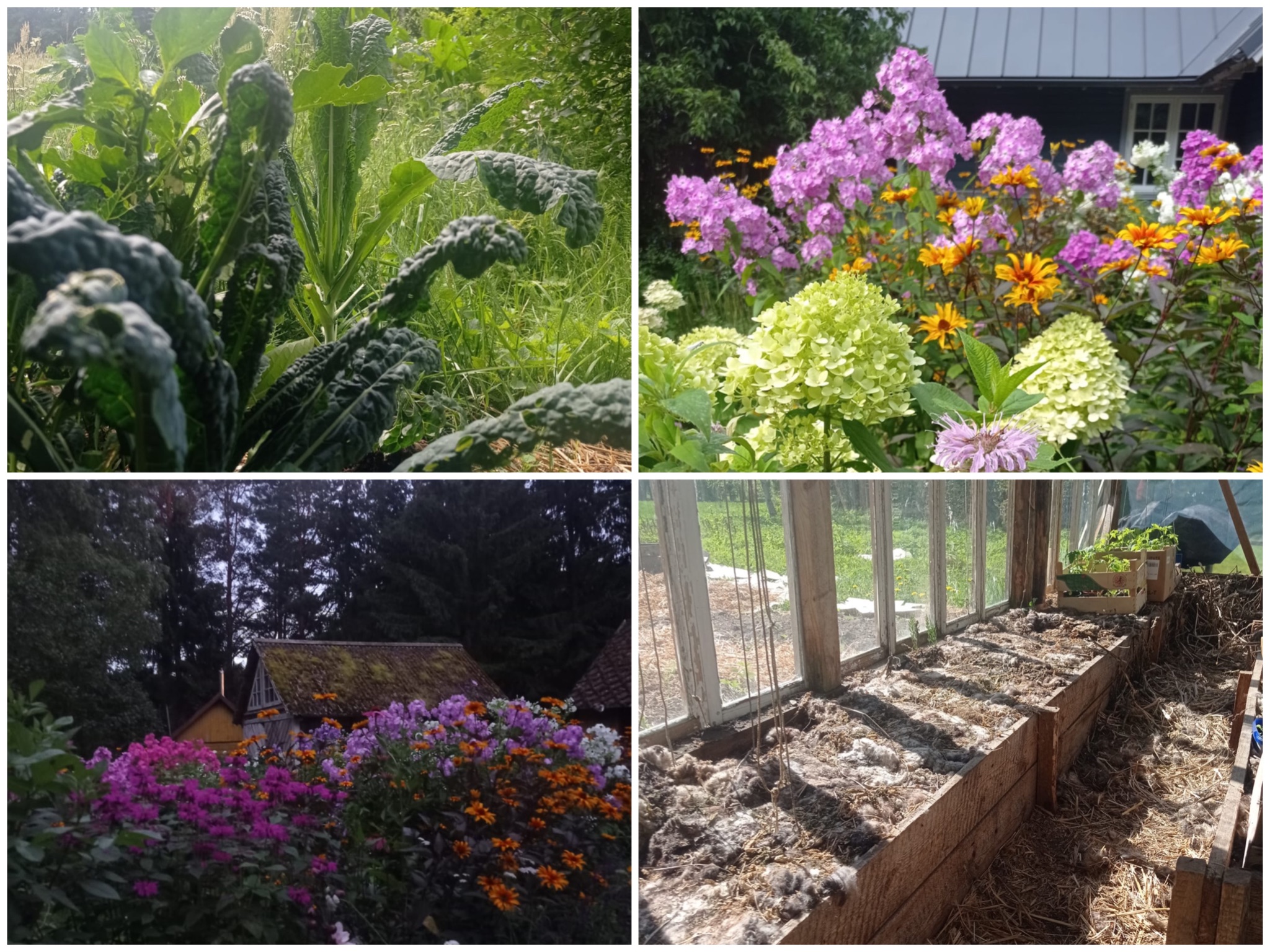 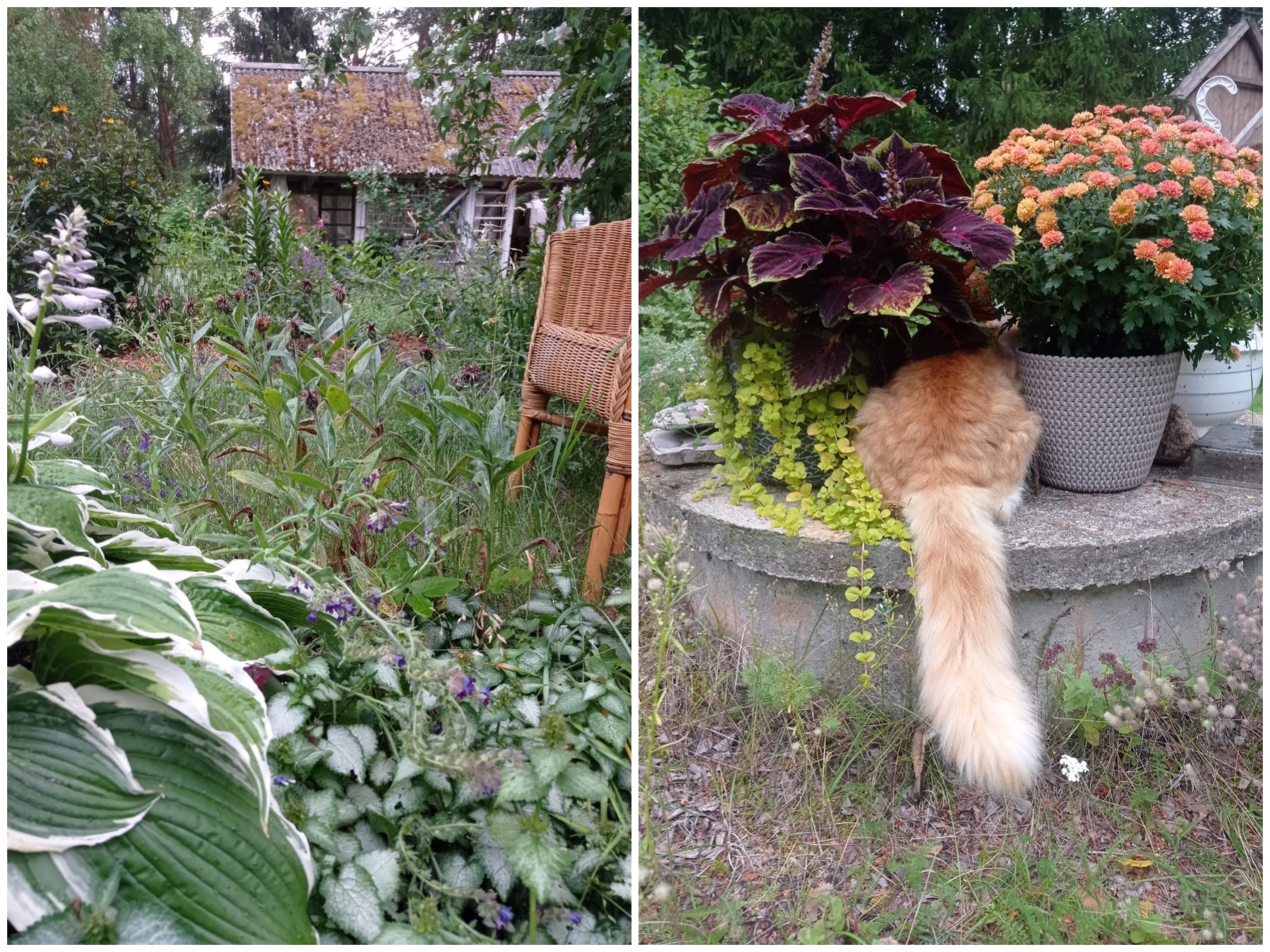 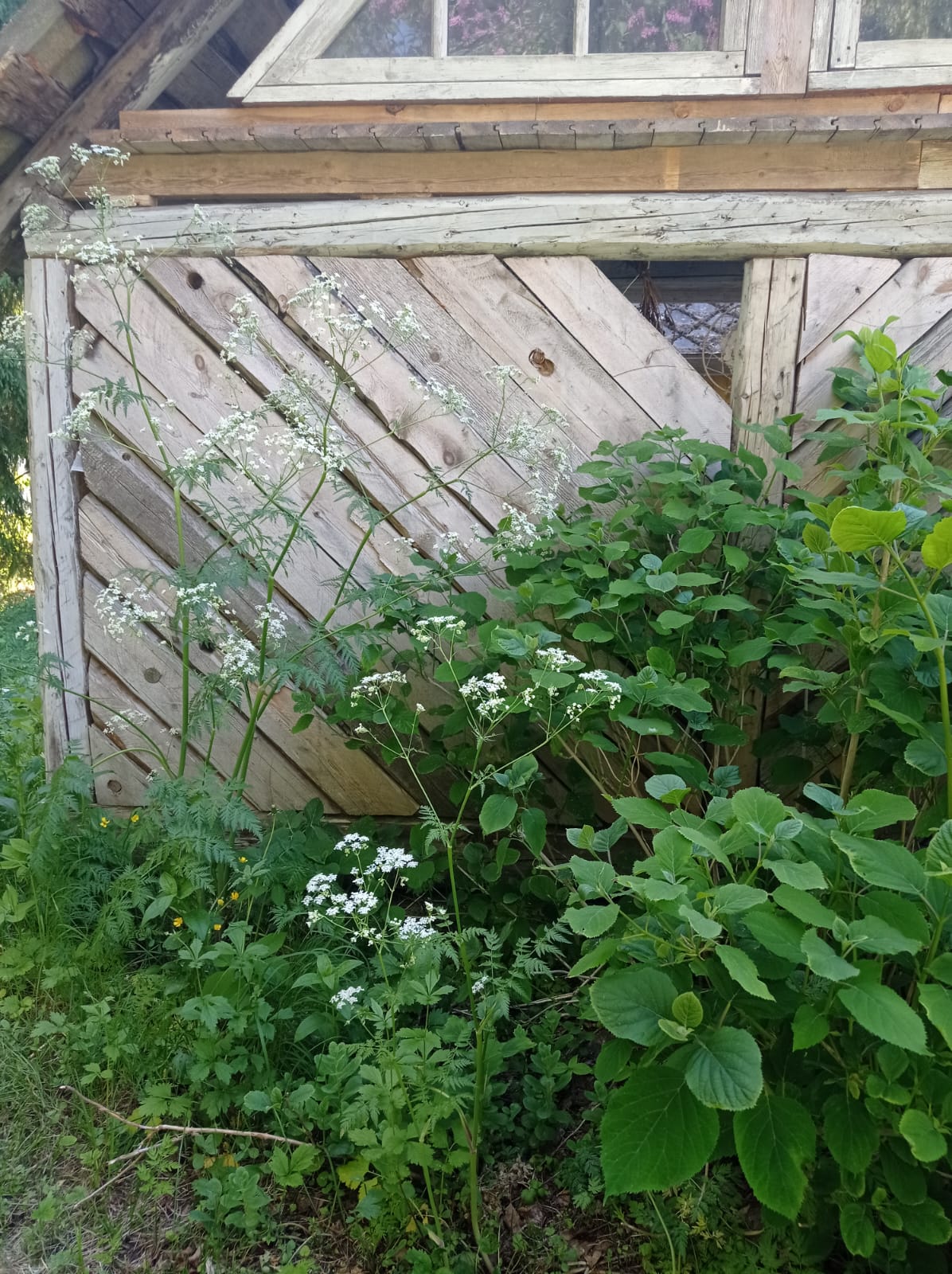